Annual Technical Reports
CWS/4BIS, Agenda item 22
Geneva
March 21 to 24
2016
Anna GRASCHENKOVA
Industrial Property Information Officer
Plan
ATR Wiki:advantages, address, structure, new features, workflow 
Statistics 2014
ATR Wiki – advantages
User-friendly interface
Platform used by the WIPO for many projects
One profile for ATRs, Task Forces, etc.
Clear and intuitive interface
More control on the content and format of ATRs
Hyperlinks, lists, tables, etc., are available now
No more input section by section (one template per report)
Labels to retrieve ATRs
Possibility to receive notifications when new reports are published (Watches)
Etc.
ATR Wiki - Address
Direct link:https://www3.wipo.int/confluence/display/ATR/Annual+Technical+Reports+Home 
Navigation:
CWS web-site, Activities




WIPO Wiki Dashboard, Site Spaces
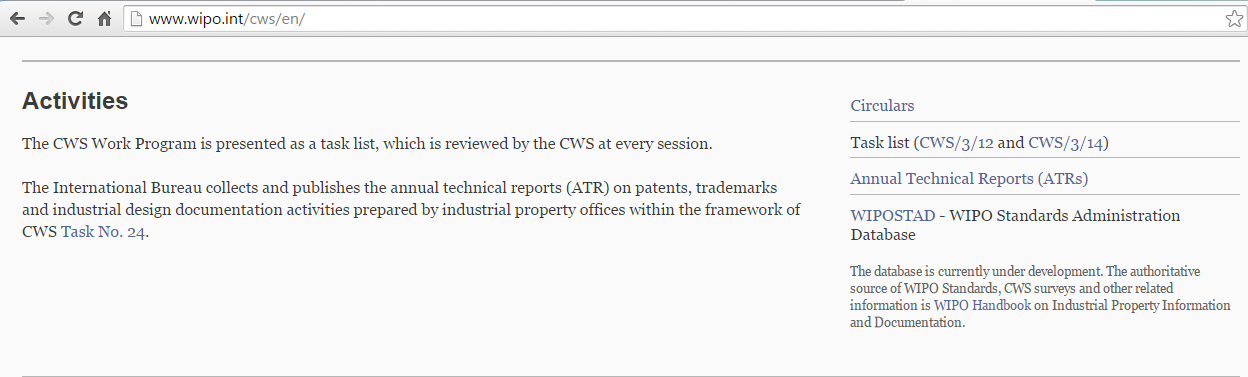 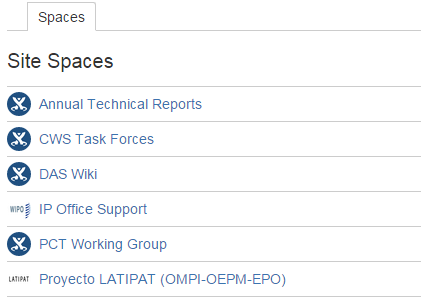 ATR Wiki - Structure
Public
Restricted
ATRs from 1998 to 2014
Keyword search
Browse by 
Year
IP Office
ATR modality
Recommended contents
in English, French and Spanish
Guidelines (!)
Link to the restricted area
templates for the ATRs
in English, French and Spanish
ATRs under preparation
ATR Wiki – Home page
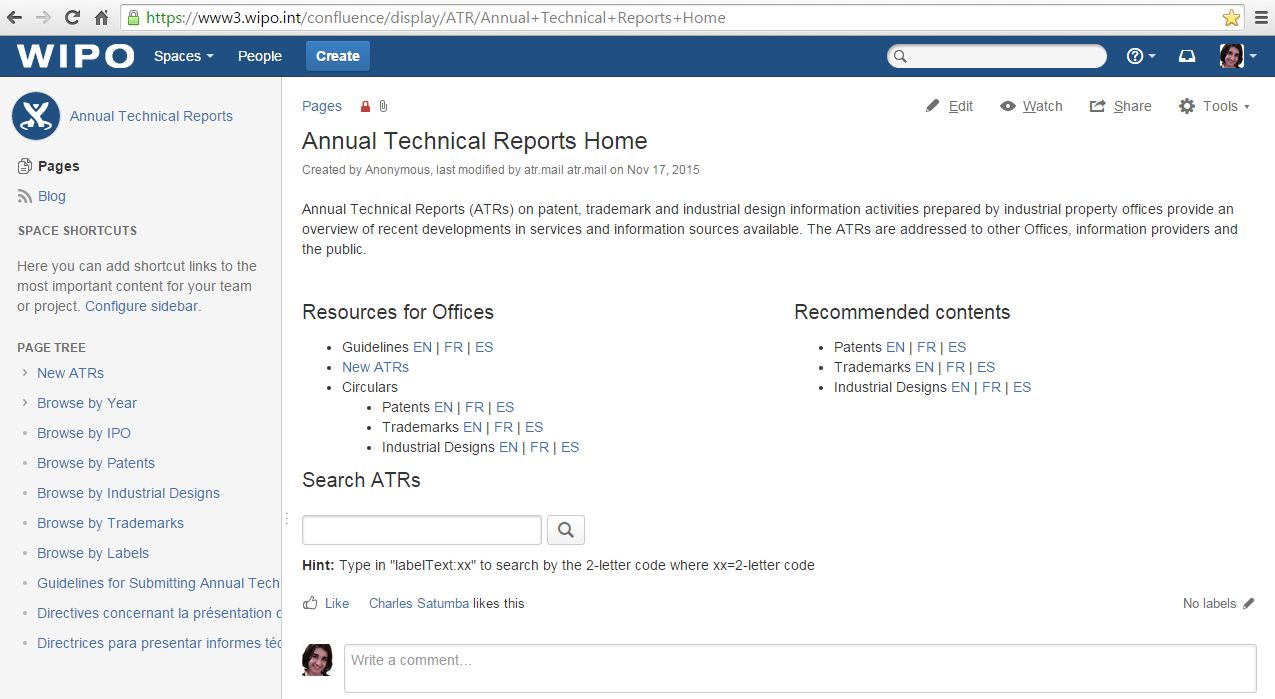 ATR Wiki – Restricted part
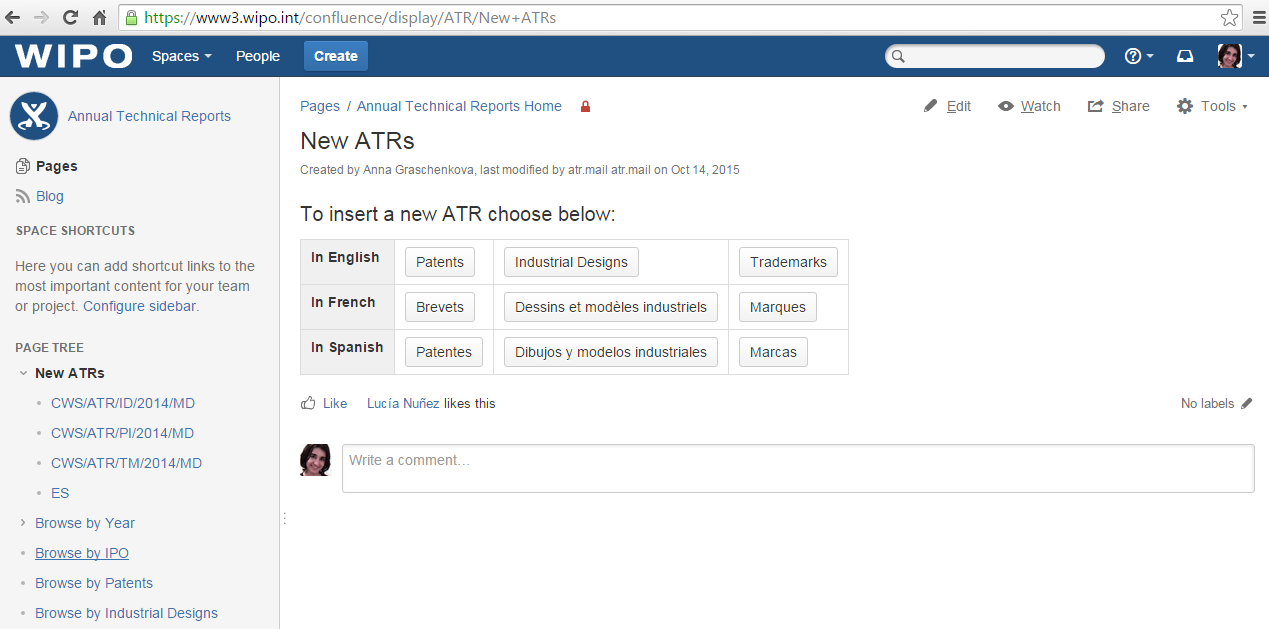 ATR Wiki – New features - Labels
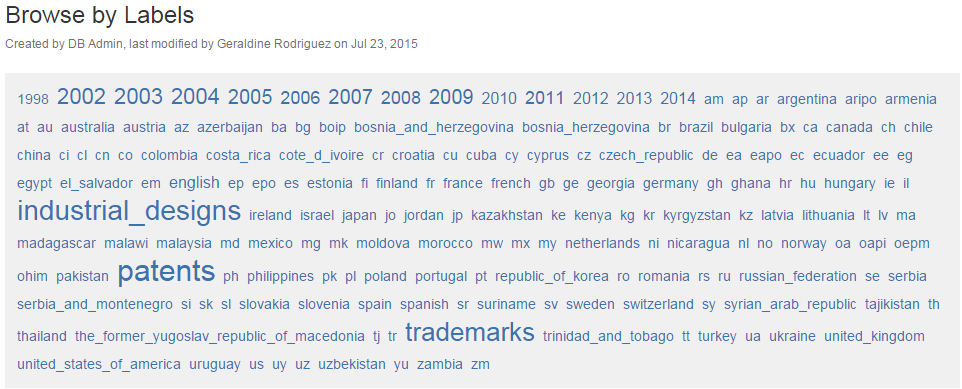 For each ATR
Country(name and code)
Year
Modality
Language (from 2014)

Can be combined
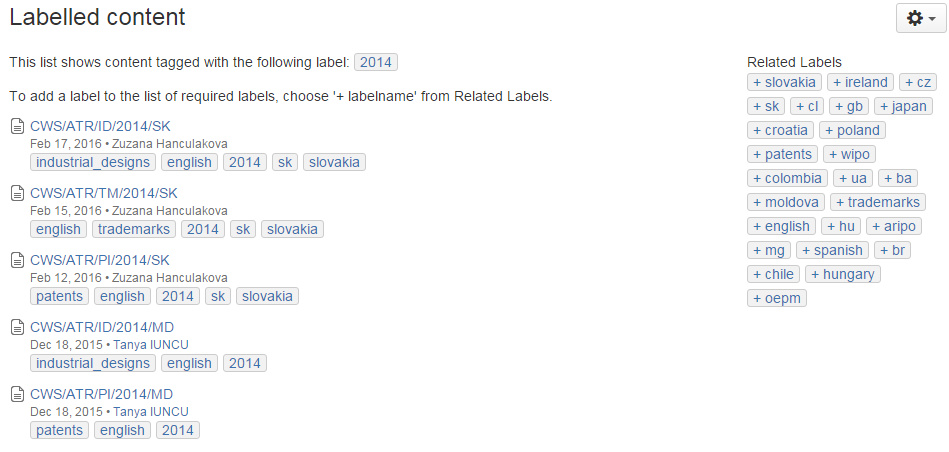 ATR Wiki – New features – Formatting
Lists
Tables (!)
Hyperlinks
Attachments
Spacing
etc.
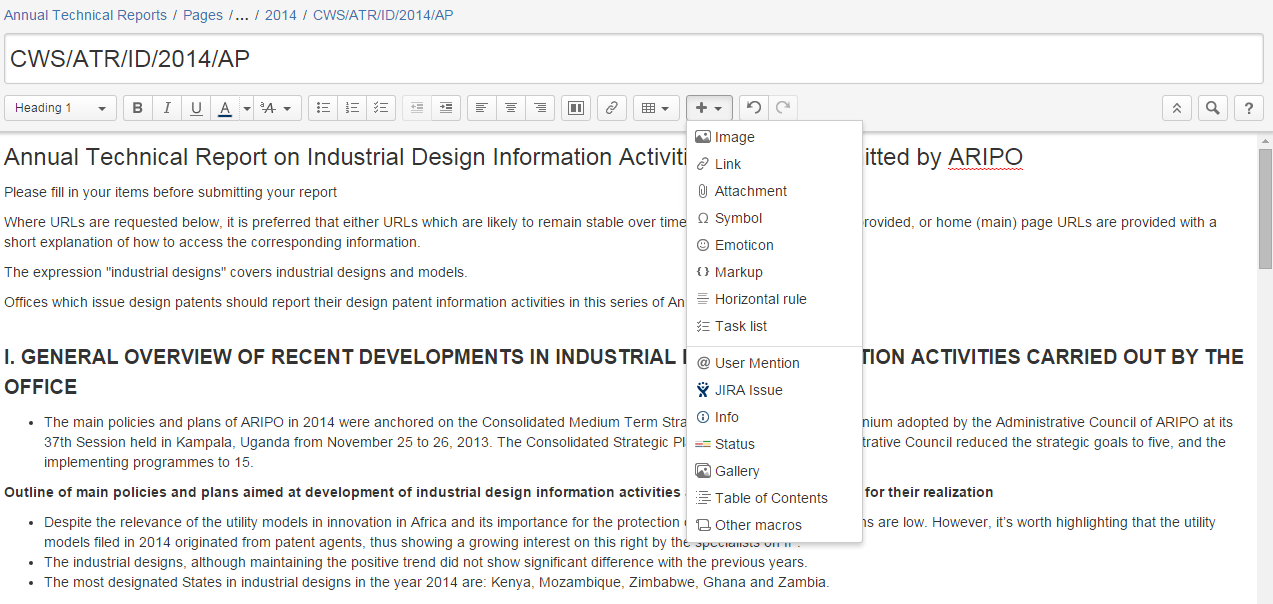 ATR Wiki – Workflow - user
Reference: Guidelines for submitting ATRs
Invitation (C.CWS 57-06)
Create WIPO User center account (you probably have one!)
Let us know the username and other details, we will grant you access the restricted area (atr_users group)
 Log in (create or edit ATRs) vs anonymous access (read only)
New ATRs -> Choose the template -> prepare the ATR
Let us know when the ATR is ready to be published, i.e., to be transferred to the public pages
ATR Wiki – Workflow - report
Template
Viewing – atr_group and atr_admin (by default)
Editing – no additional restrictions
Page title “CWS/ATR/IP/YYYY/Country code”
Labels – year, modality, language
ATR under preparation
Viewing – YOU and atr_admin
Editing – no additional restrictions
Page title “CWS/ATR/IP/YYYY/CC” (unique!)
Labels – year, modality, language, country name and code
Published ATRs
Viewing – anonymous
Editing – atr_admin only
ATRs – Statistics 2014
March 17, 2016
Thank you for your attentionQuestions?
Anna Graschenkova
Anna.Graschenkova@wipo.int
ATR.mail@wipo.int

www.wipo.int/standards/en
https://www3.wipo.int/confluence/display/ATR/Annual+Technical+Reports+Home